Astuce : faites ressortir des éléments qui vous distinguent vraiment des autres. ‘’Rémunération selon l’expérience’’ sans détail, ça ne veut rien dire!
Astuce: apposez une image qui représente bien la nature du travail ou l’ambiance de votre équipe. Il existe des images libres de droit qui sont gratuites! (ex. Pixabay.com)
Astuce : personnalisez le contenu, puis enregistrez le document sous format PDF. Vous pourrez l’ajouter à votre post sur les réseaux sociaux.
Chargé(e) de projet recherché(e)!
Rémunération globale ciblée: Salaire élevé par rapport au marché, bonis d’équipe, gym payé, 5 semaines de vacances!
Chez organisation 2020, 

Les jours se suivent mais ne se ressemblent pas! Nous sommes en pleine croissance, et nous sommes à la recherche d’un(e) chargé(e) de projet solide pour nous aider à gérer des projets d’envergure. 

Tu as des compétences démontrées en planification, en organisation et en gestion du temps? Tu as une facilité à résoudre des problèmes et à effectuer plusieurs tâches en même temps? Et surtout, tu es une personne positive, avec un bon sens de l’humour?

Tu devrais consulter notre offre d’emploi, on a de beaux défis pour toi!
Situé à St-Jérôme:En dehors de déplacements occasionnels, tu seras loin du trafic de la ville!
Astuce : votre logo est en format PNG (fond transparent)? Ajoutez un simple carré blanc derrière et le tour est joué!(Insérer/Formes)
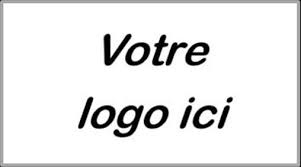 Horaire flexible: Tu es maître de ton horaire, à l’intérieur d’un cadre flexible sur 4 ou 5 jours.
Astuce : mettez le lien vers la description d’emploi complète dans le texte de votre post pour alléger le visuel!
Astuce : changez les pictogrammes en consultant la banque offerte par PowerPoint (Insérer/Icônes).